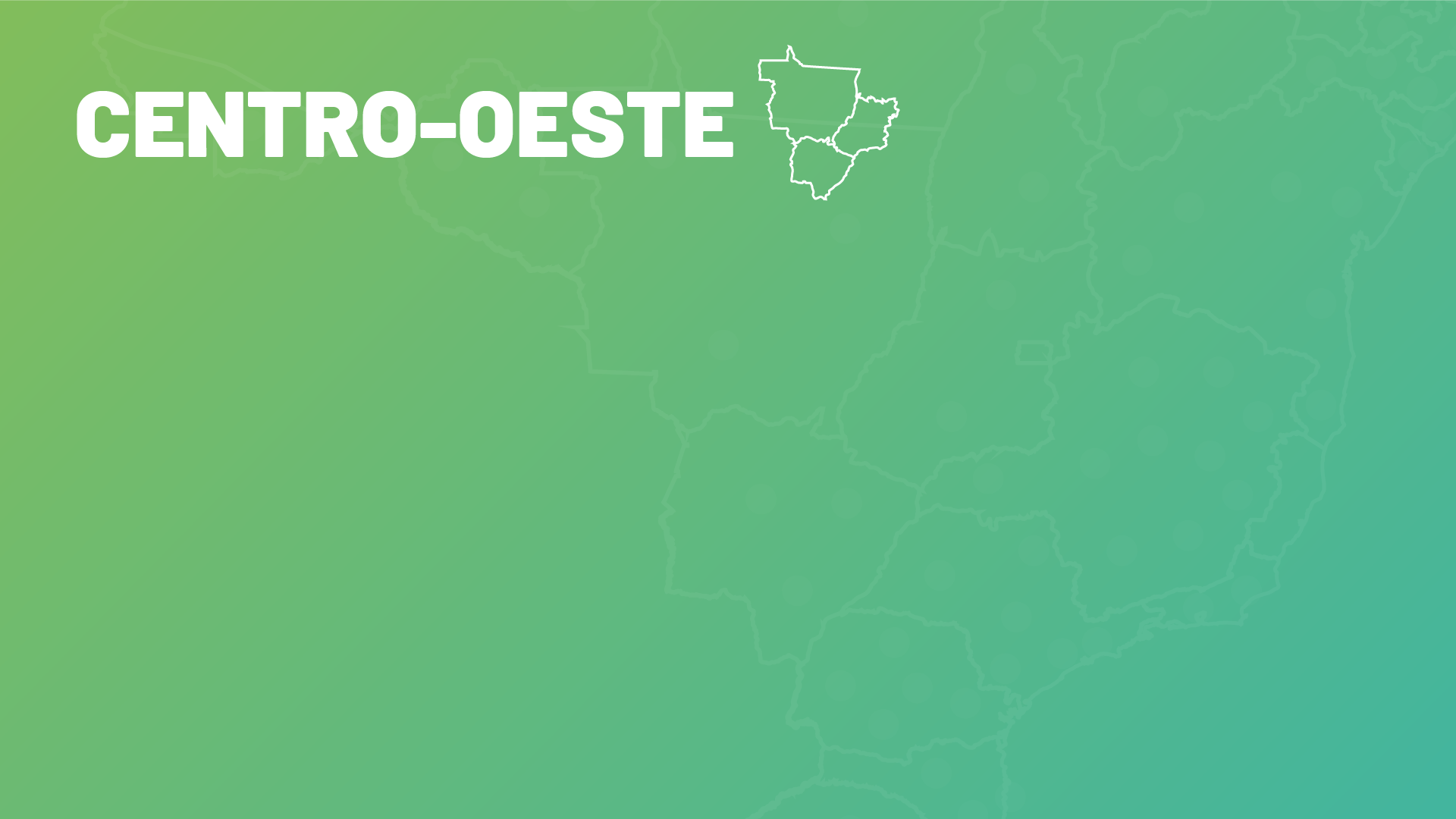 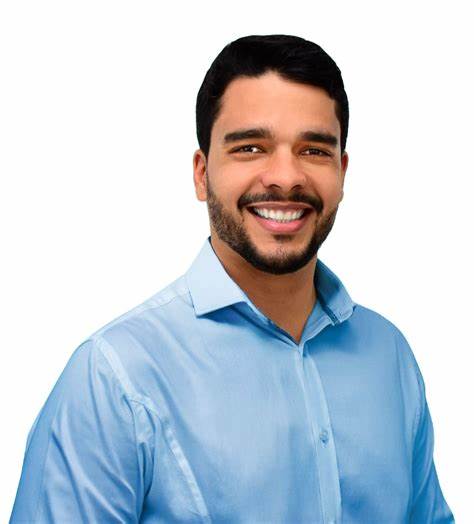 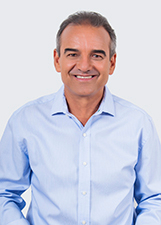 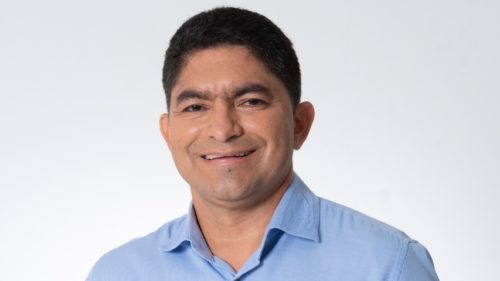 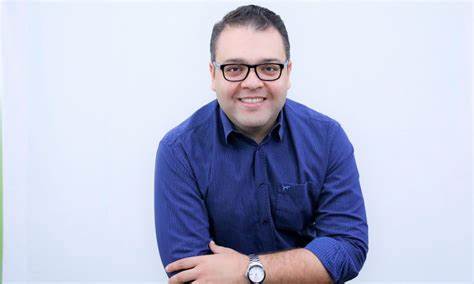 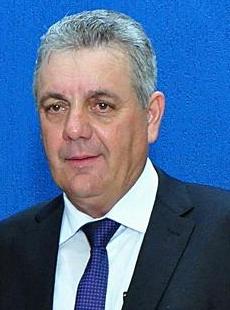 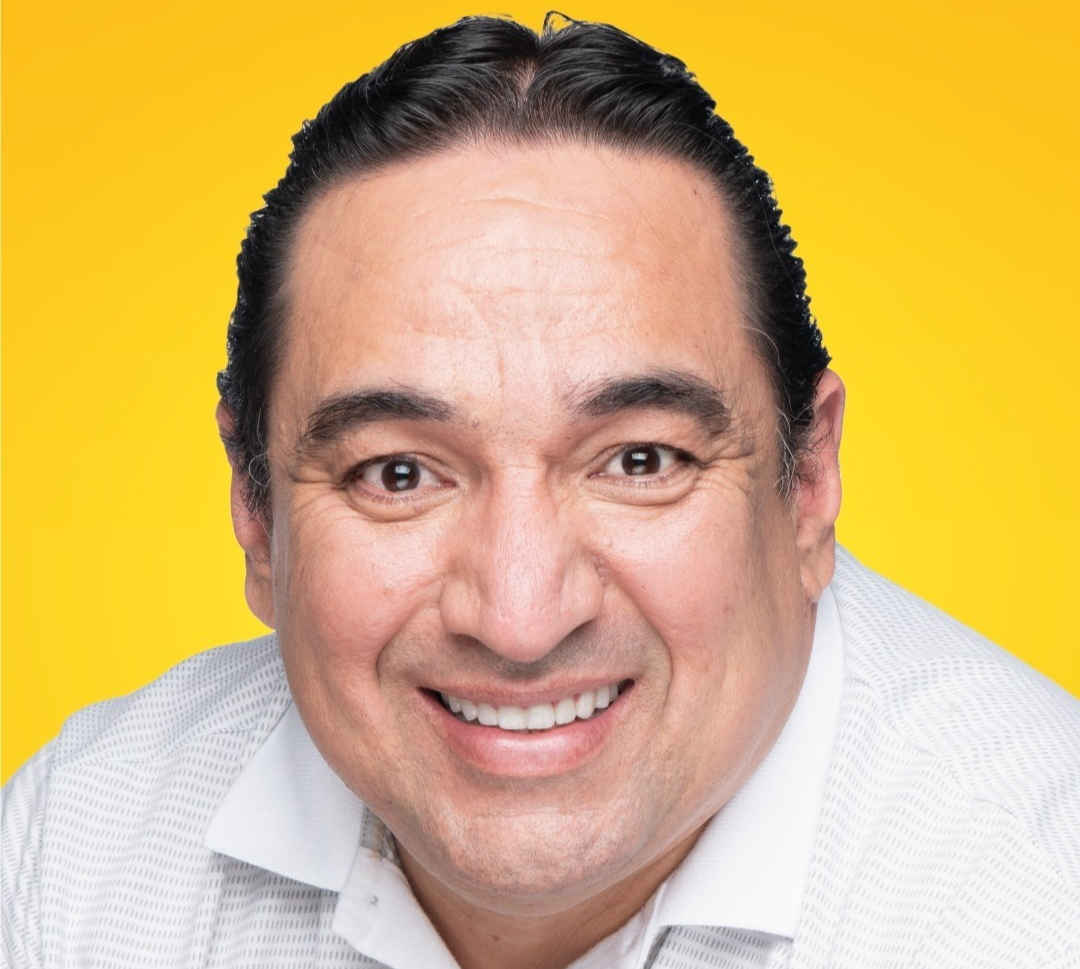 Marden
Trindade/GO
Humberto Machado* 
Jataí/GO
Delegado Cristiomário*
 Planaltina/GO
Alan Guedes 
Dourados/MS
Angelo Guerreiro*
 Três Lagoas/MS
Marcelo Iunes*
Corumbá/MS
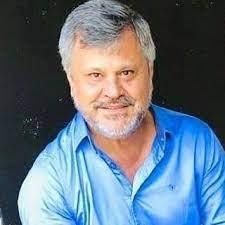 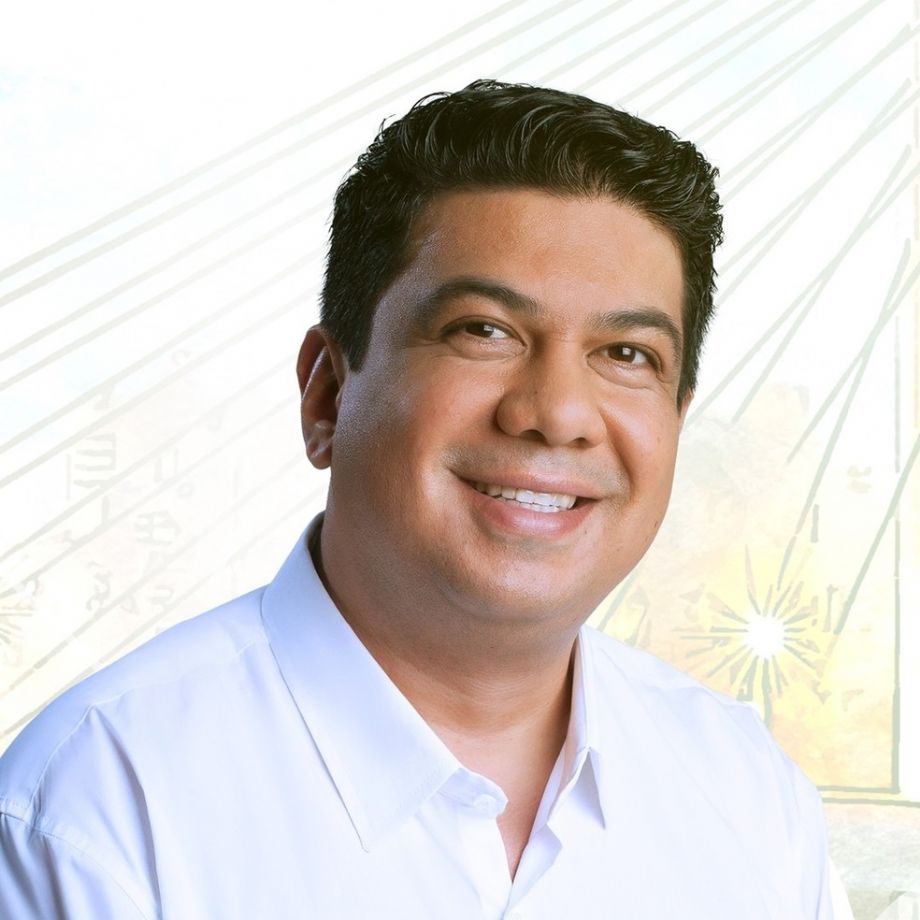 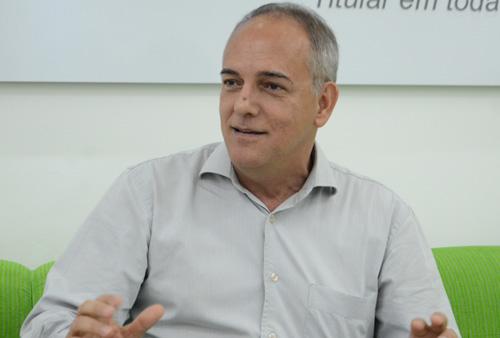 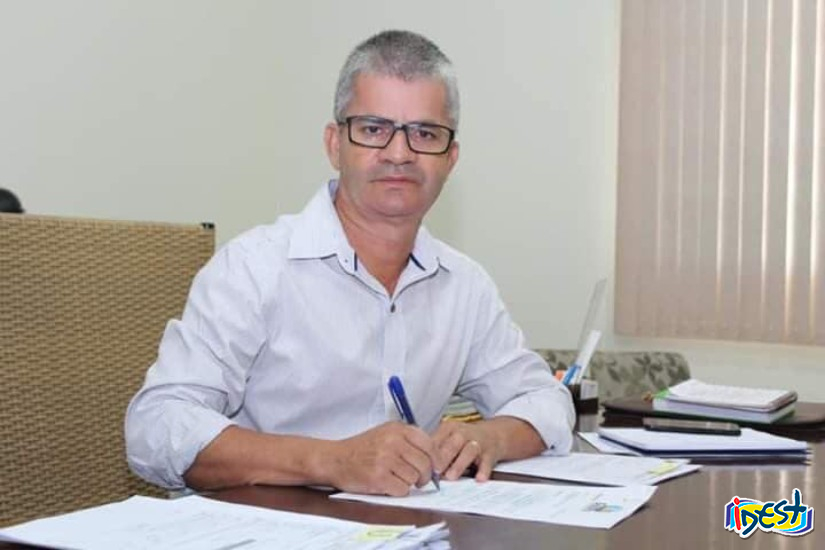 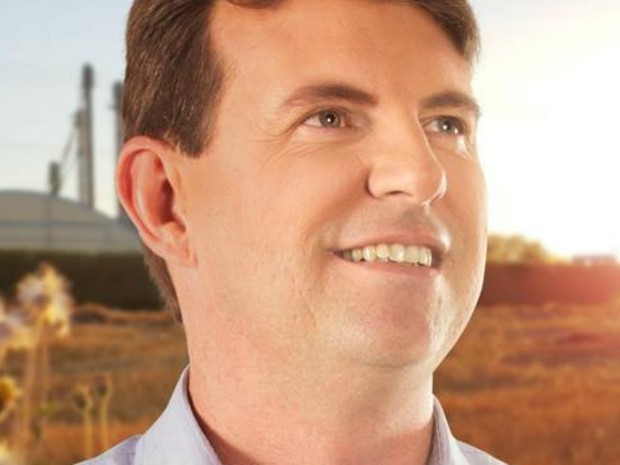 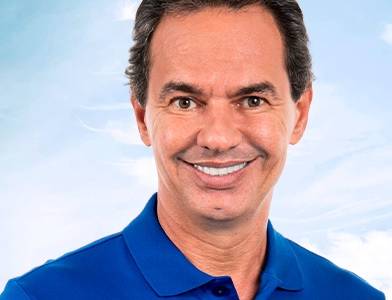 Enelto Ramos
 da Silva* 
Sonora/MS
Kalil Baracat*
Várzea Grande/MT
José Roberto Stopa*
Cuiabá/MT
Ari Lafin*
Sorriso/MT
José Carlos do Pátio*  Rondonópolis/MT
Marcos Trad*
 Campo Grande/MS
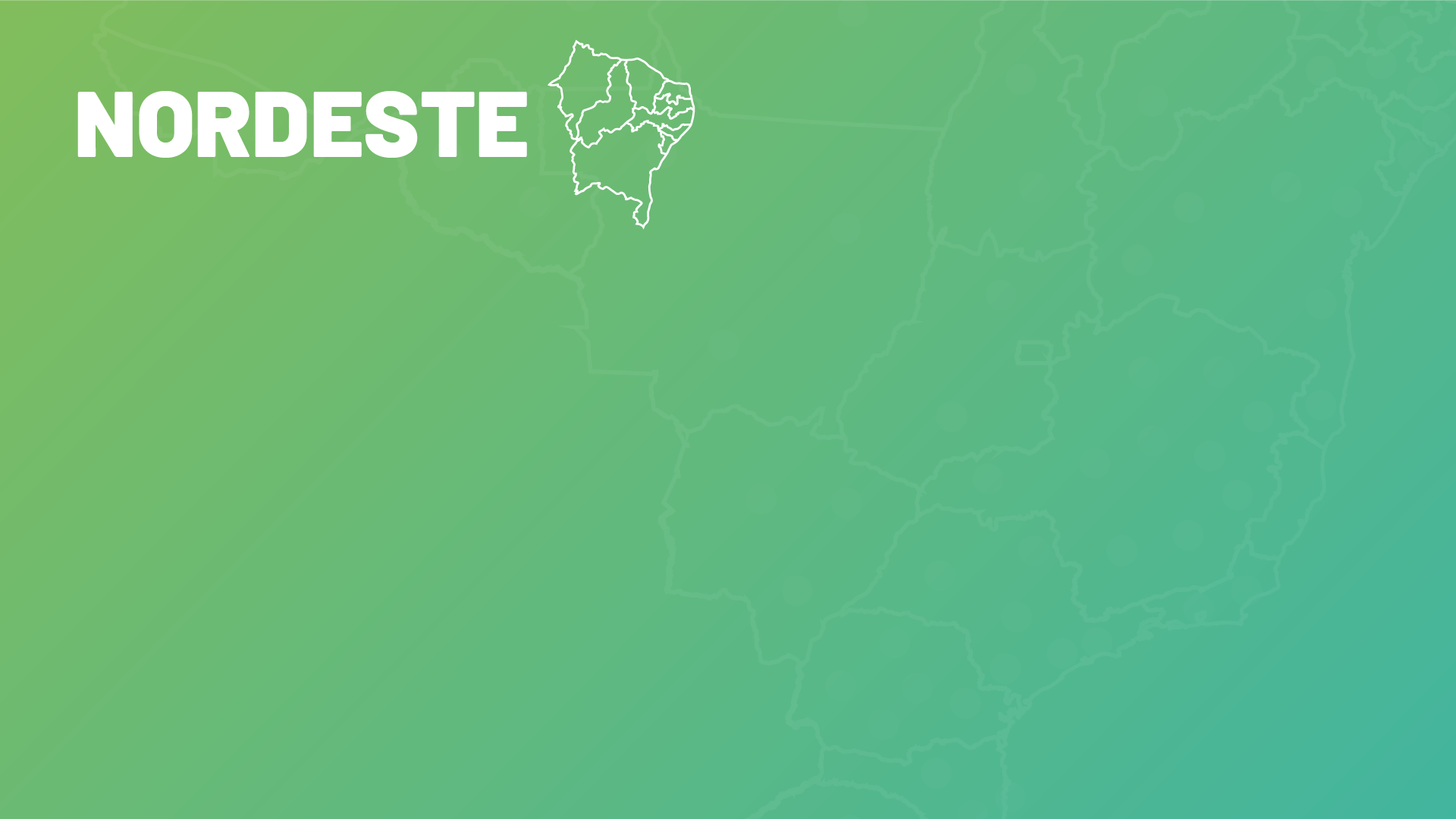 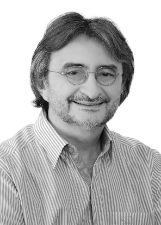 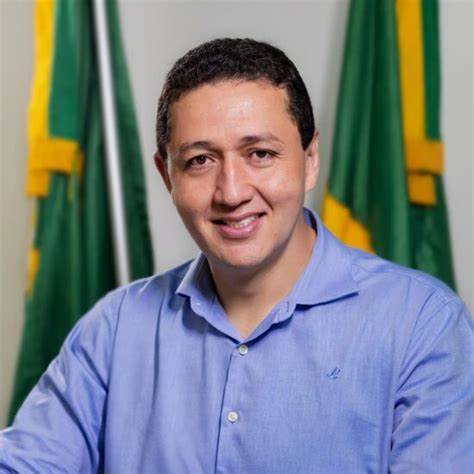 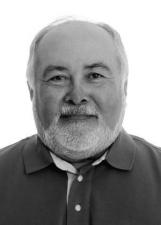 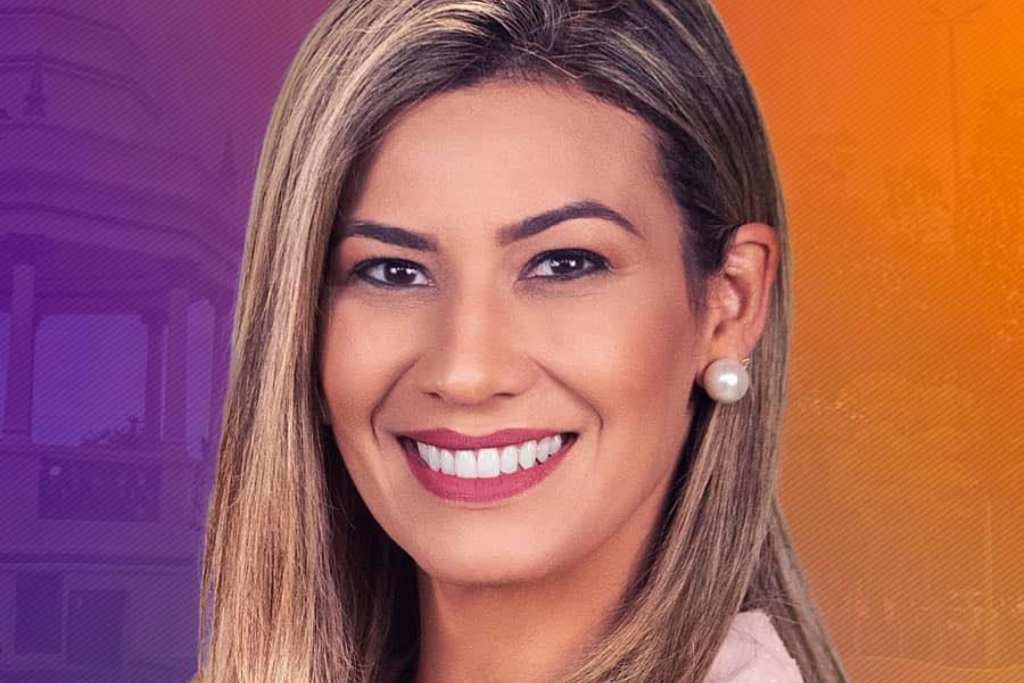 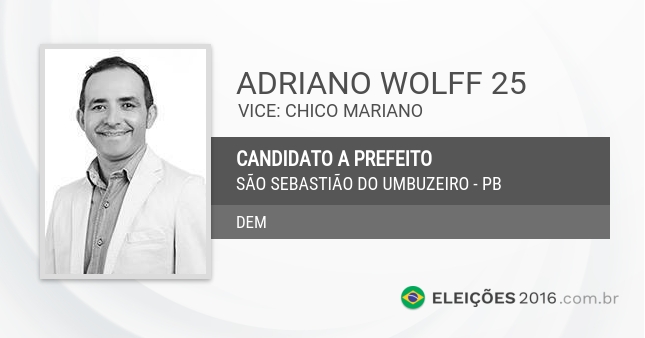 Adriano Wolff
São Sebastião do Umbuzeiro - PB
Zé Pacheco*
São Sebastião - AL
Glêdson Bezerra*
Juazeiro do Norte - CE
Dr. Acilon Gonçalves
Eusébio - CE
Hilda Ribeiro
Lagarto - SE
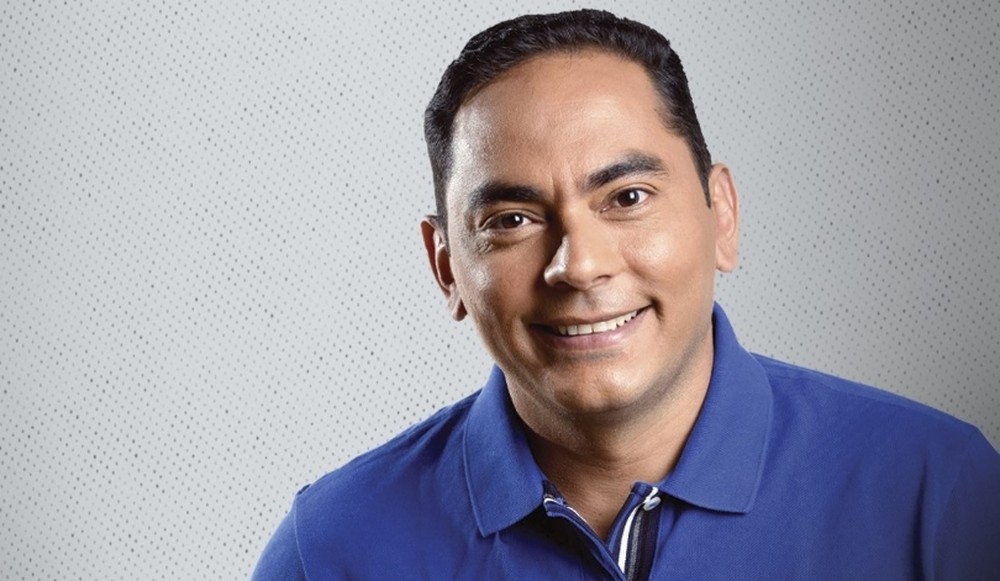 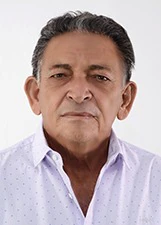 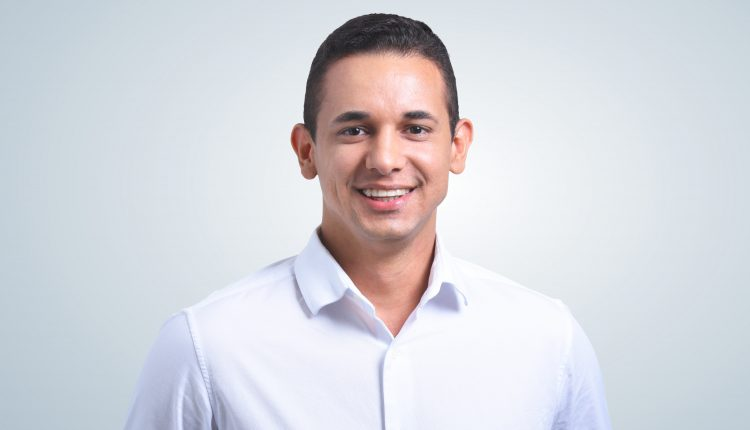 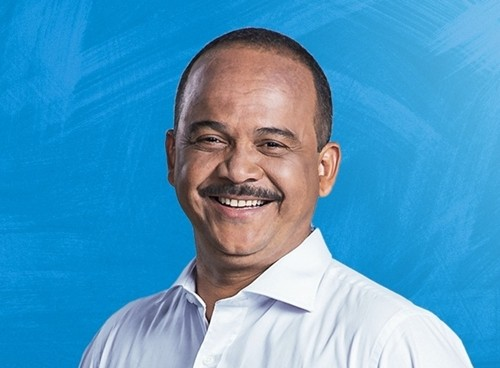 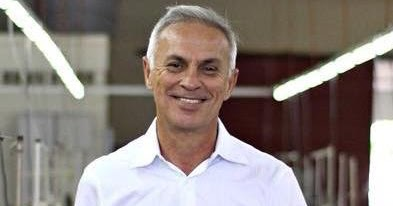 Allyson Bezerra*
Mossoró - RN
Elinaldo Araújo*
 Camaçari - BA
Paulo Roberto
Vitória de Santo Antão - PE
Assis Ramos*
Imperatriz - MA
Gil Paraibano*
Picos - PI
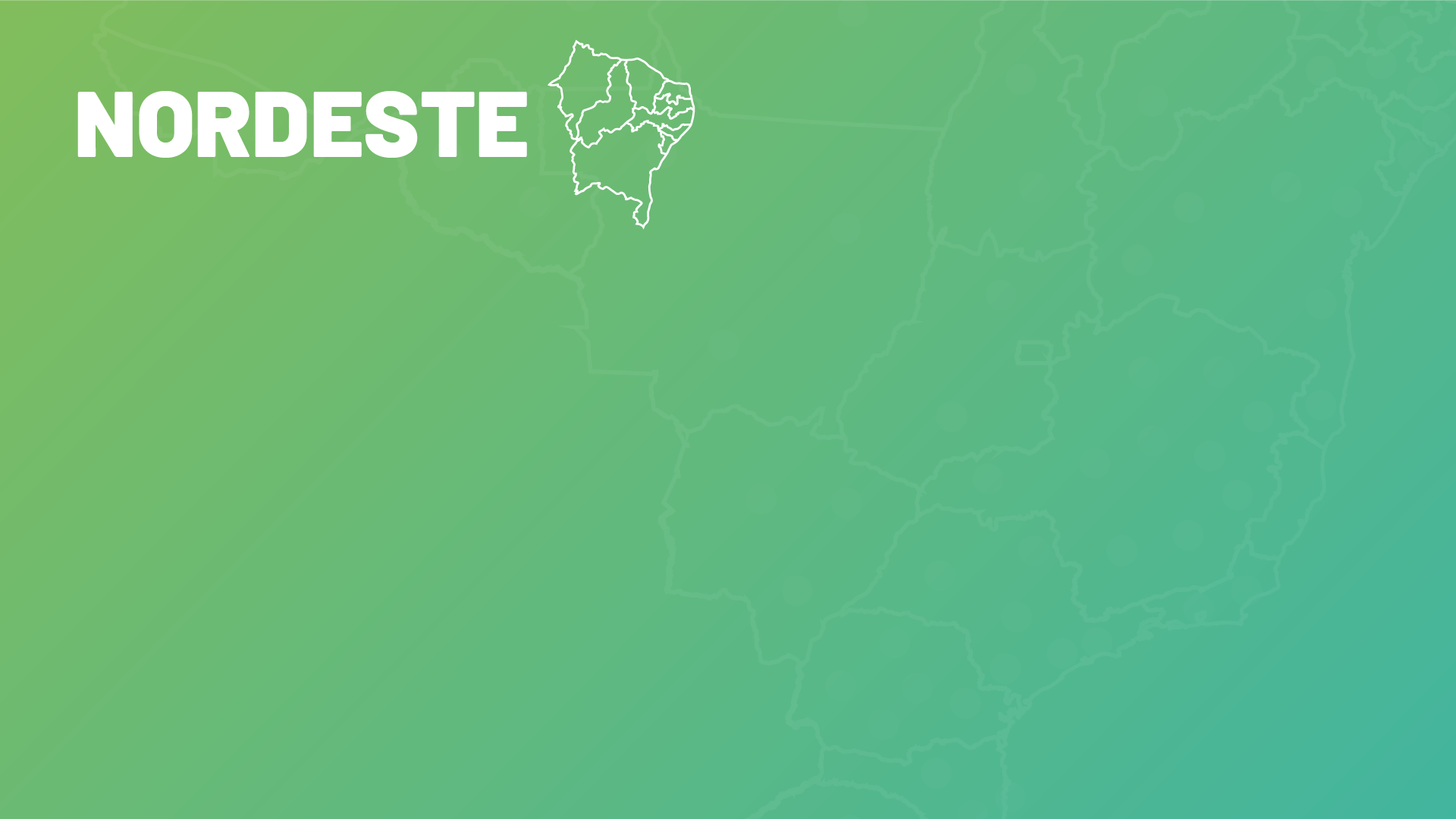 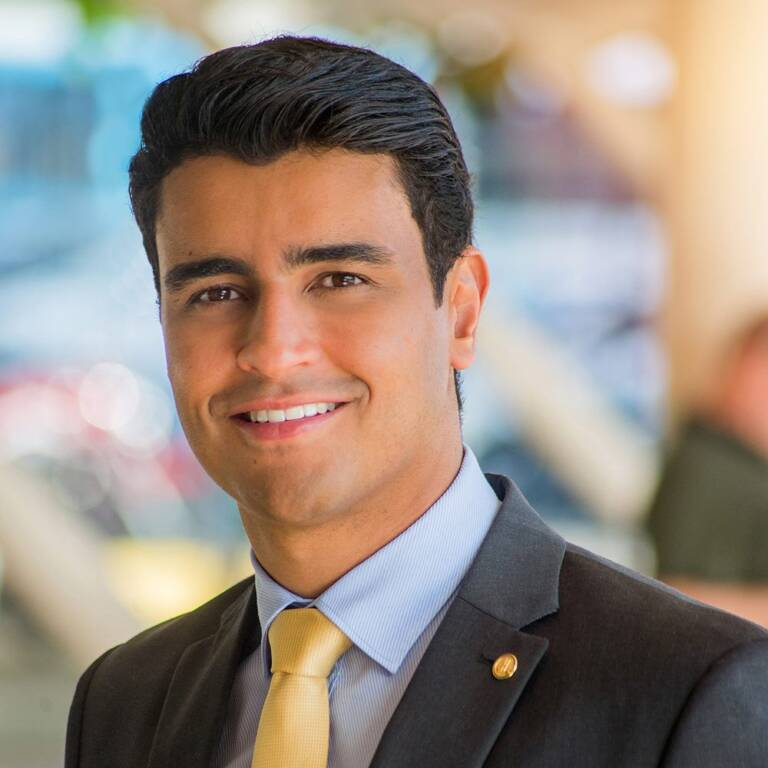 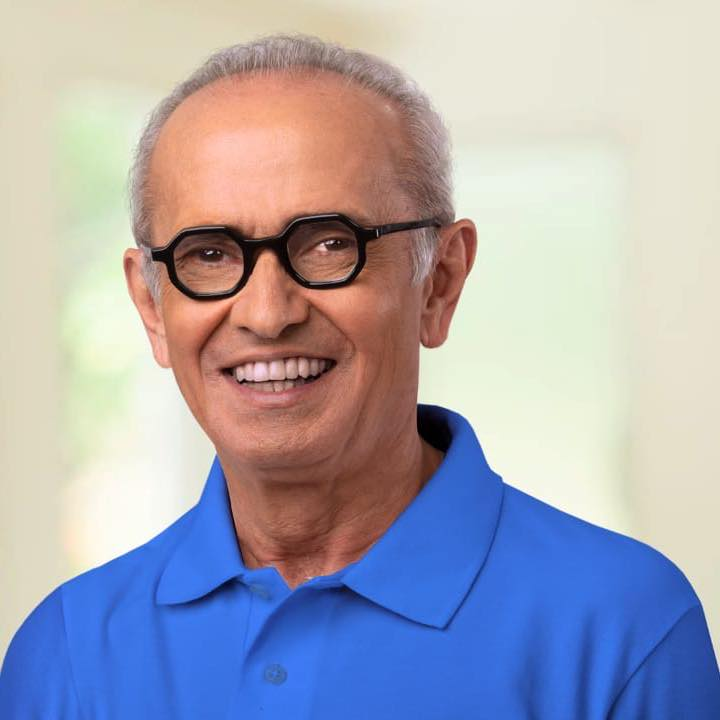 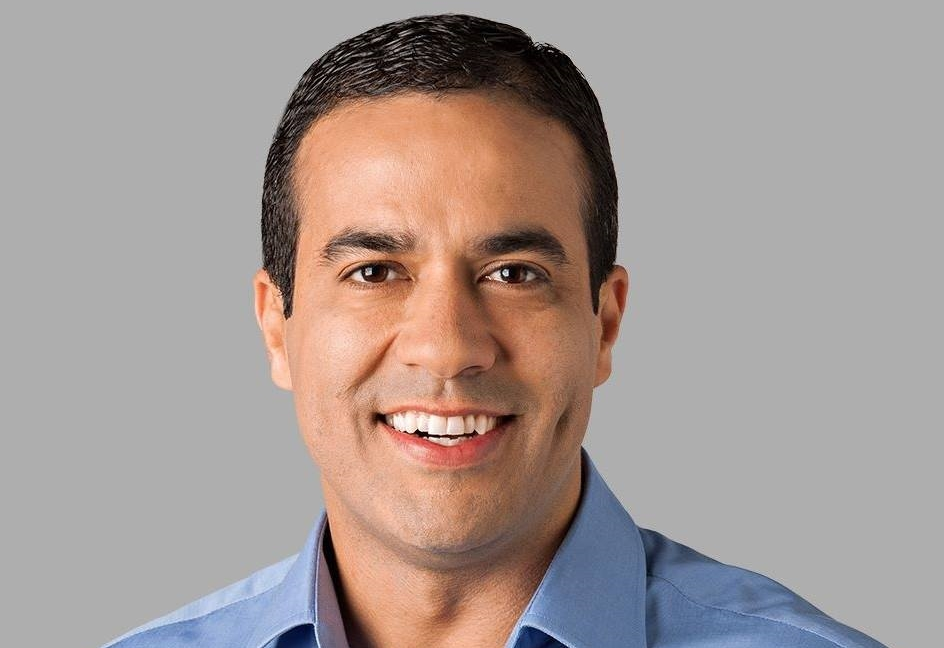 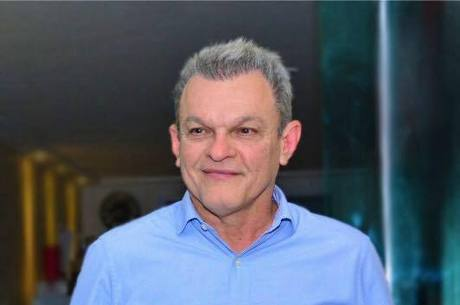 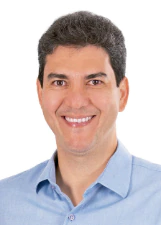 Cícero de Lucena Filho*
João Pessoa - PB
José Sarto Nogueira Moreira Fortaleza - CE
JHC
 Maceió - AL
Bruno Reis
Salvador - BA
Eduardo Salim Braide* 
São Luiz - MA
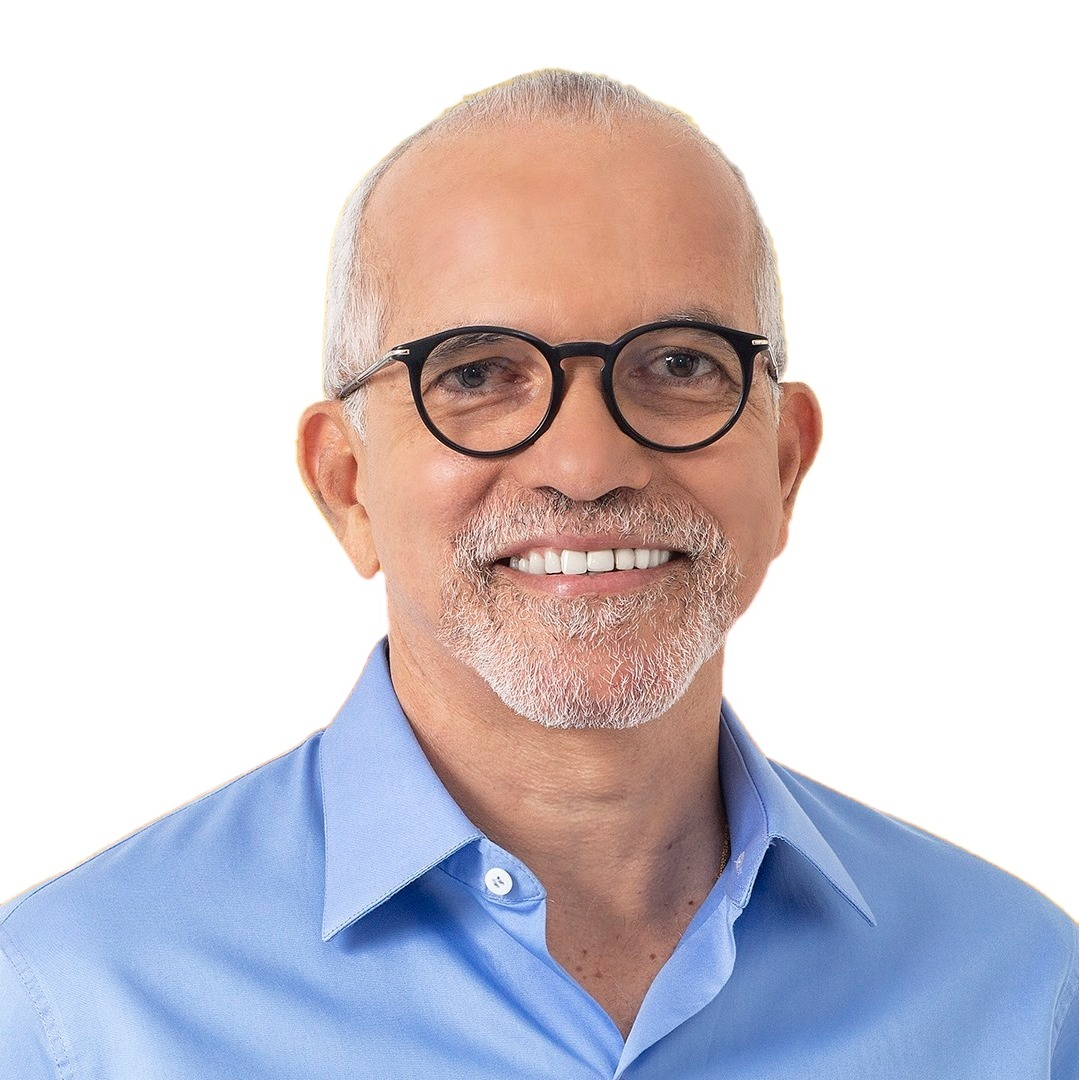 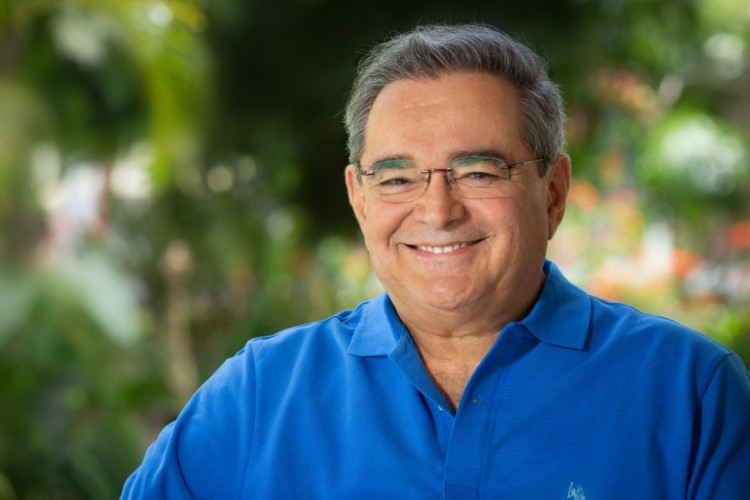 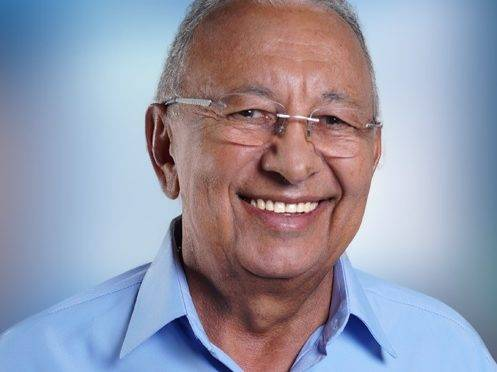 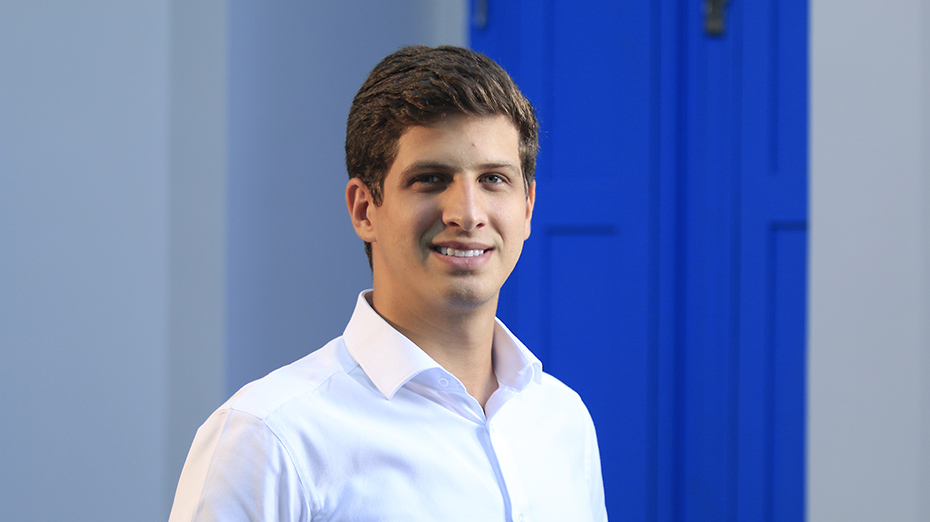 Edvaldo Nogueira Aracaju - SE
João Campos Recife - PE
João Pessoa Leal* Teresina - PI
Álvaro Costa Dias* Natal - RN
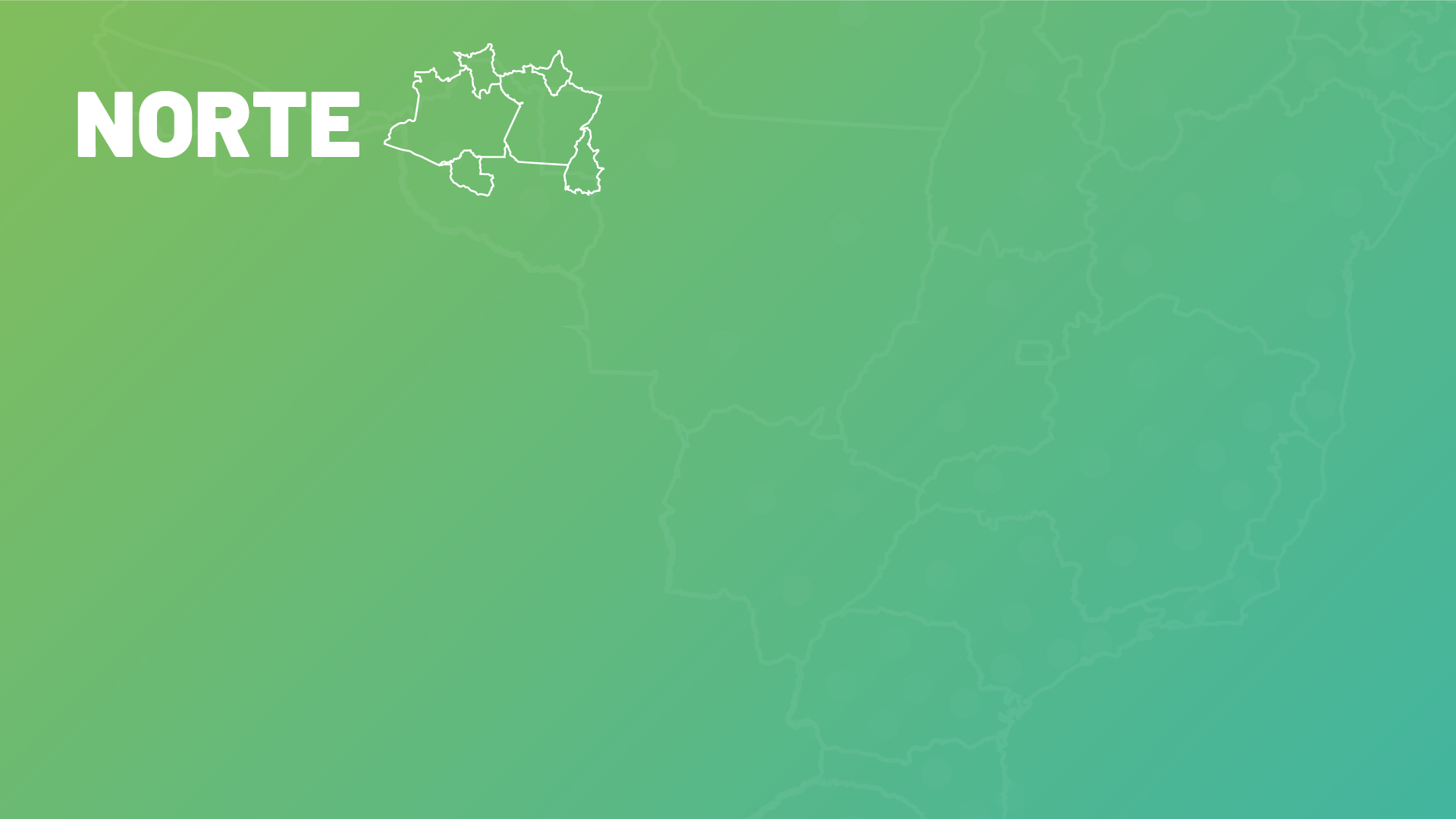 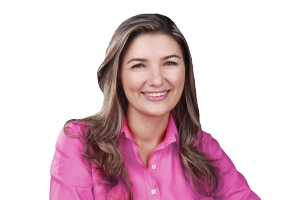 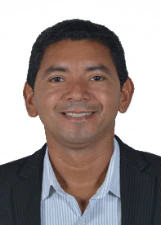 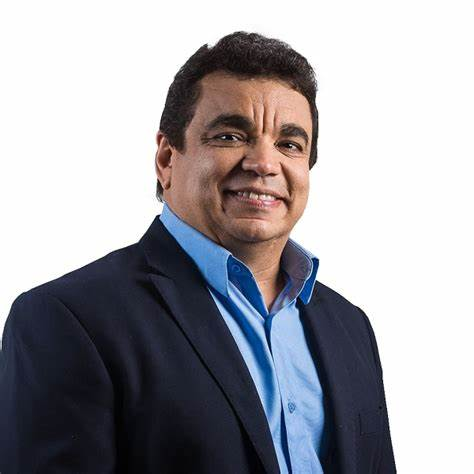 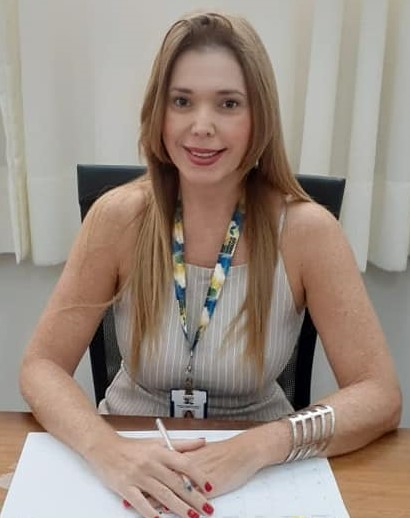 Claudomiro Gomes*
 Altamira/PA
Luziane Solon*
 Benevides/PA
Elson Belo*
Serra do Navio/AP
Luzia Maura*
São João da Baliza/RR
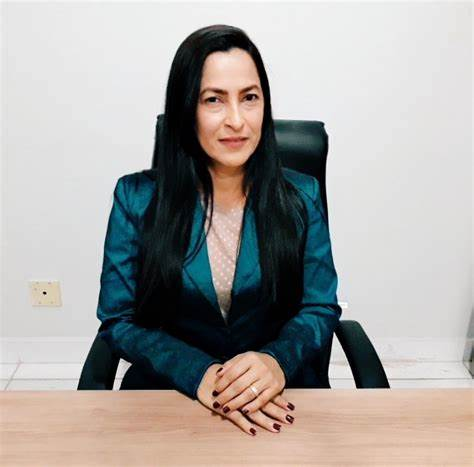 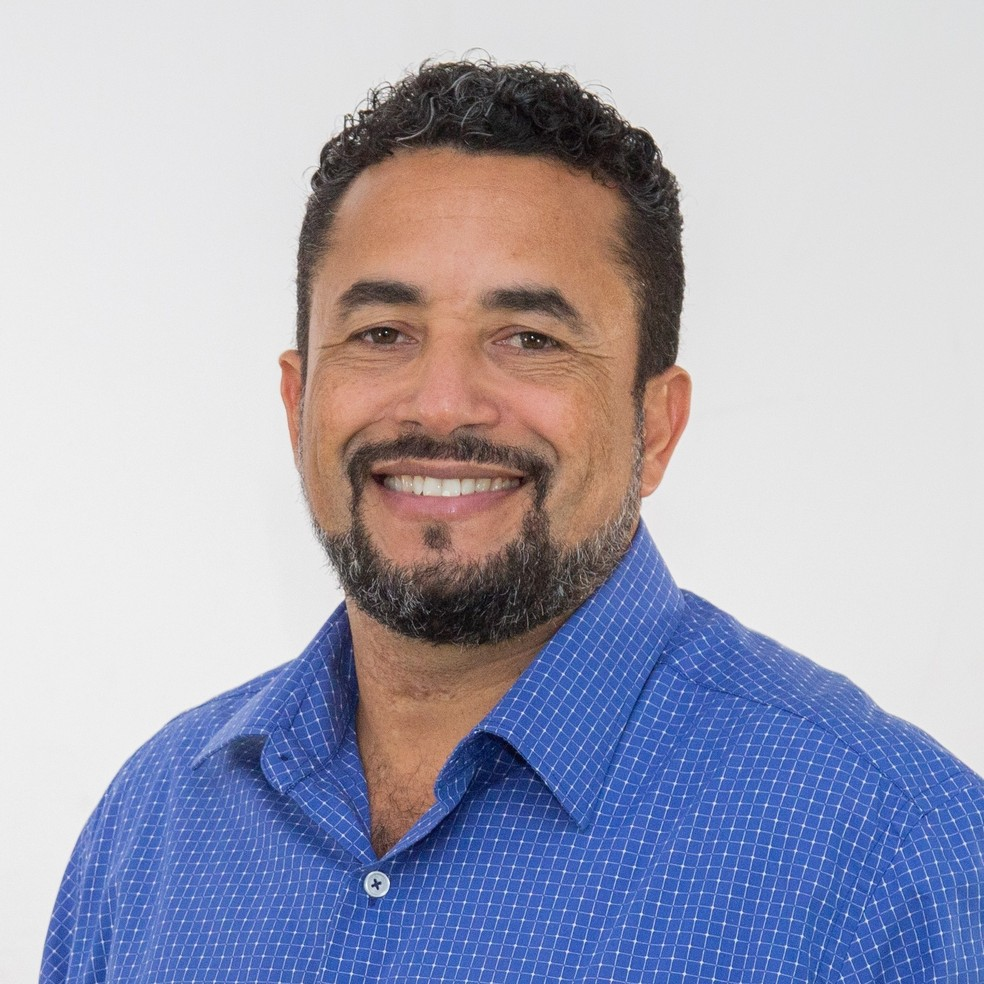 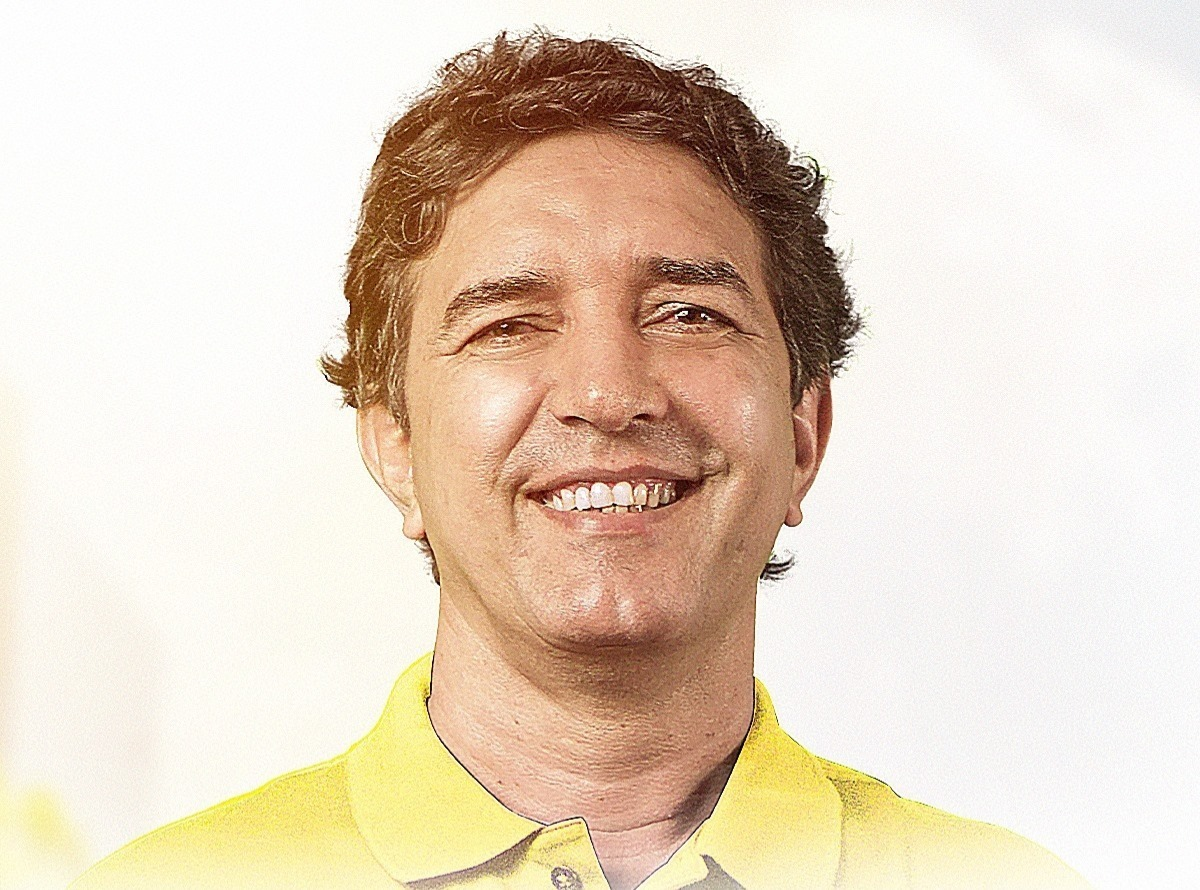 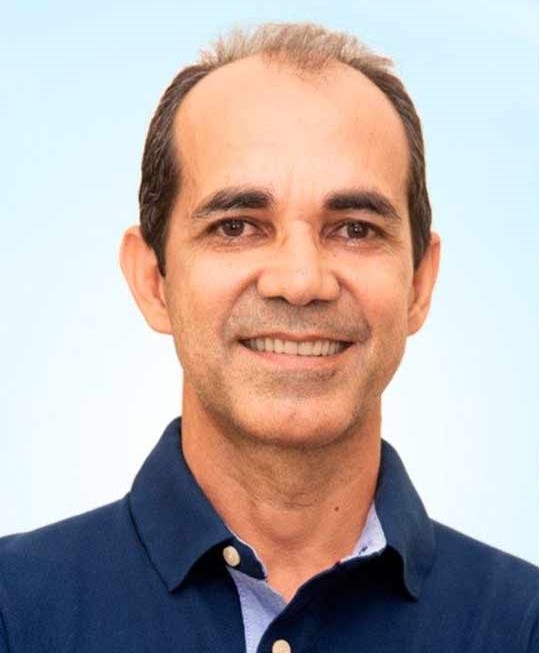 Isau Fonseca* 
Ji Paraná/RO
Zequinha Lima*
Cruzeiro do Sul/AC
Dulce Menezes*
Coari/AM
Mario Abrahim*
 Itacoatiara/AM
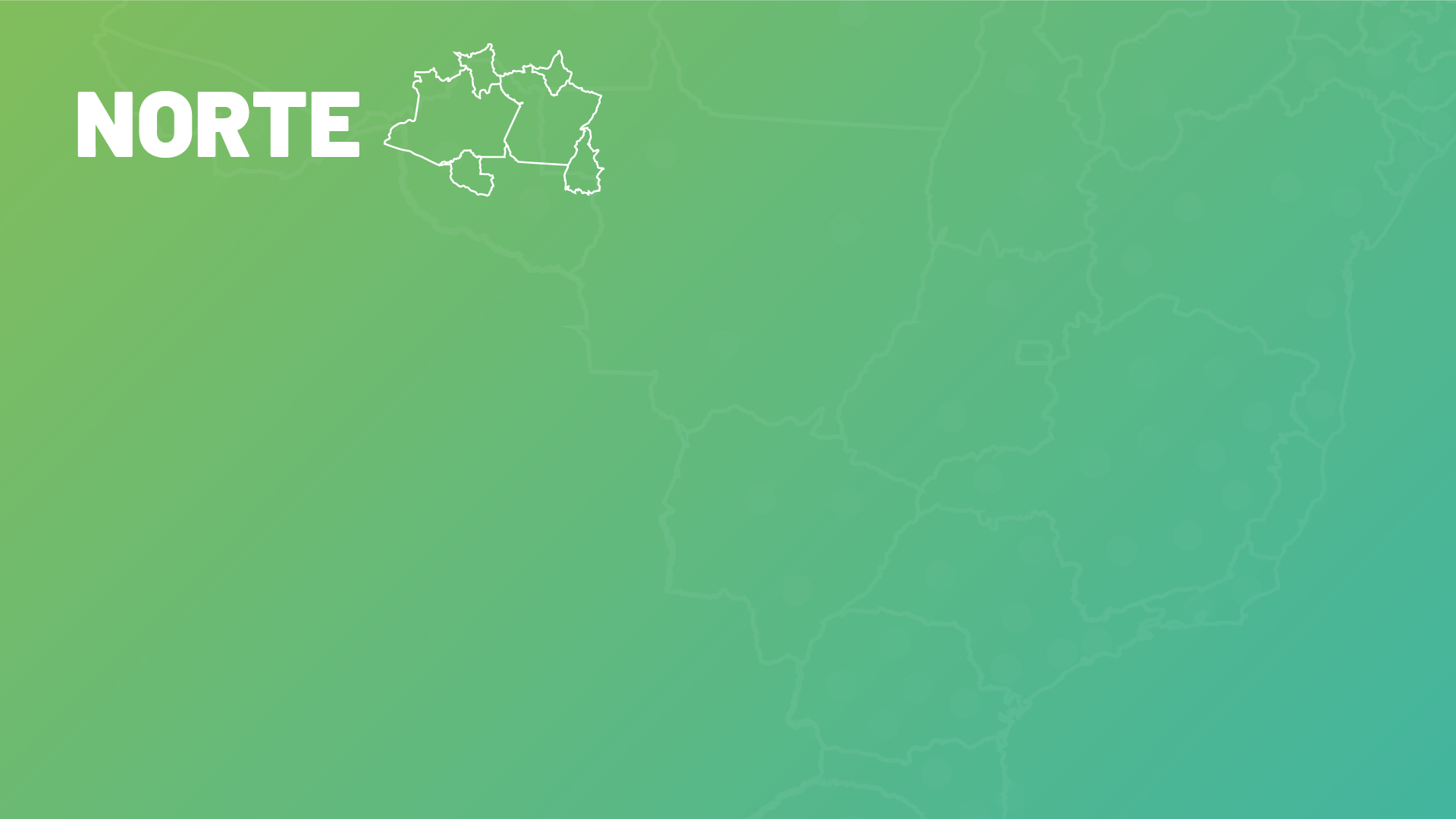 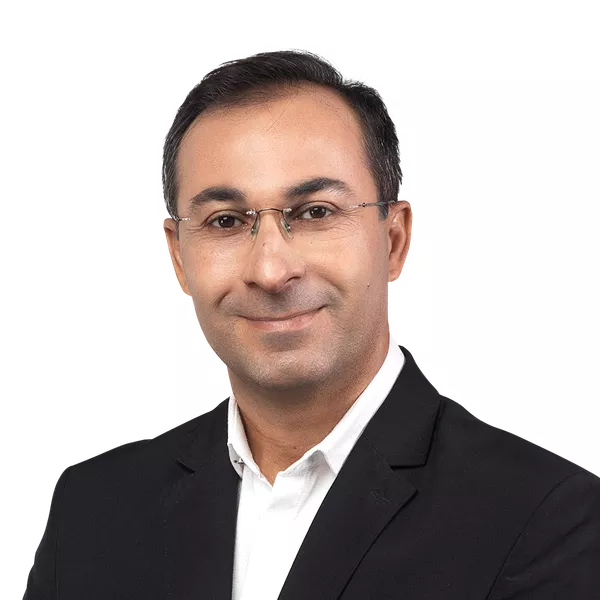 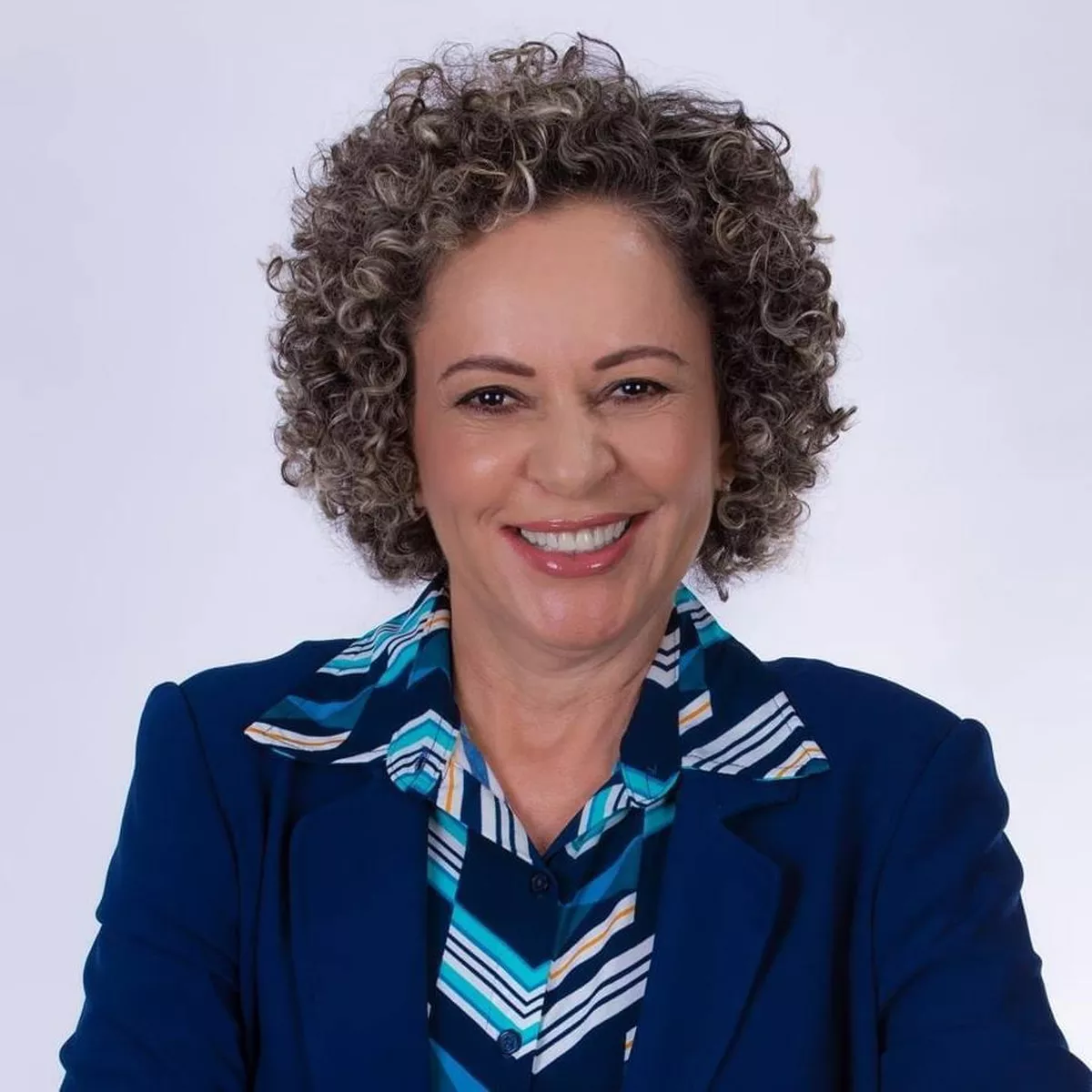 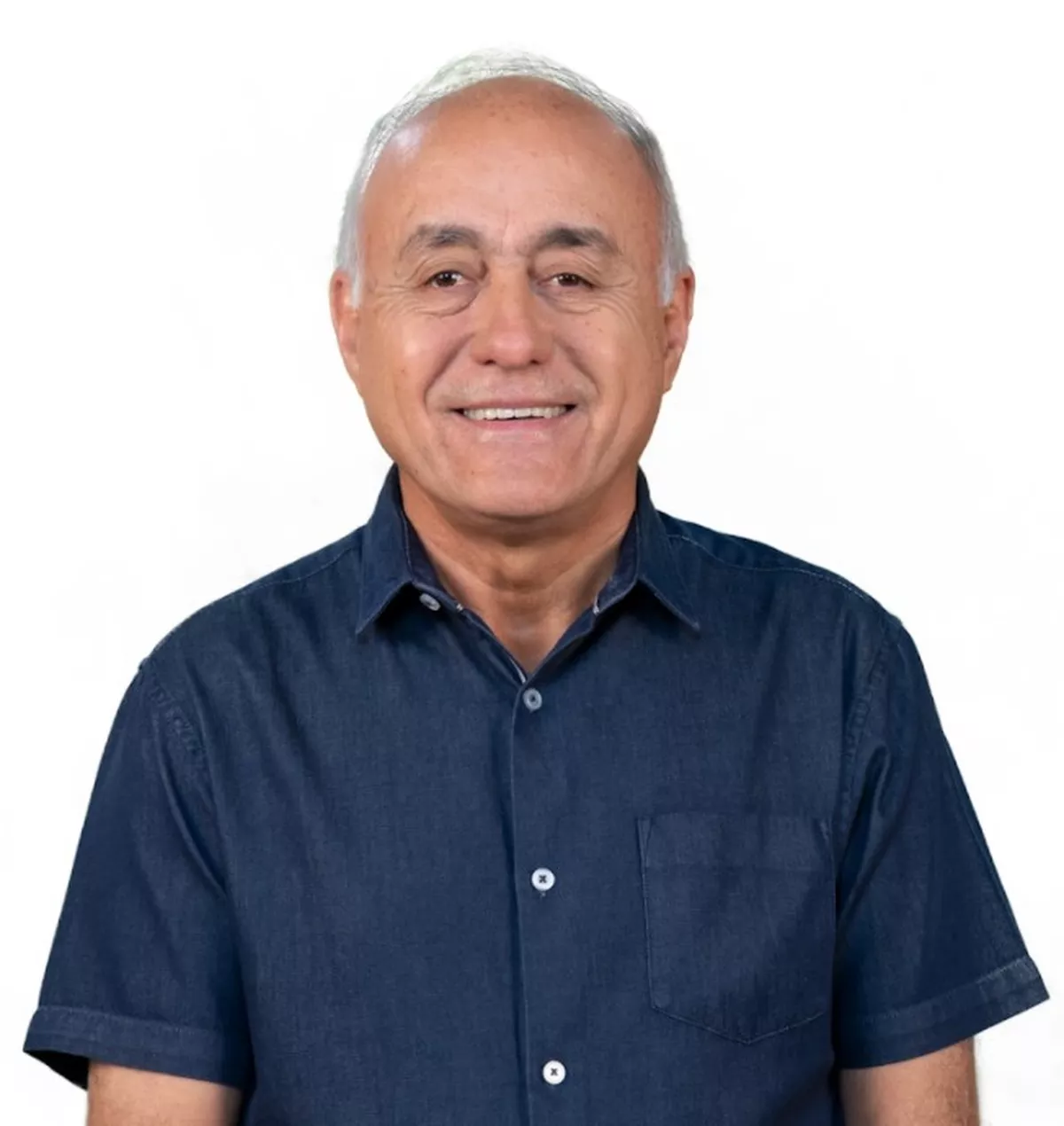 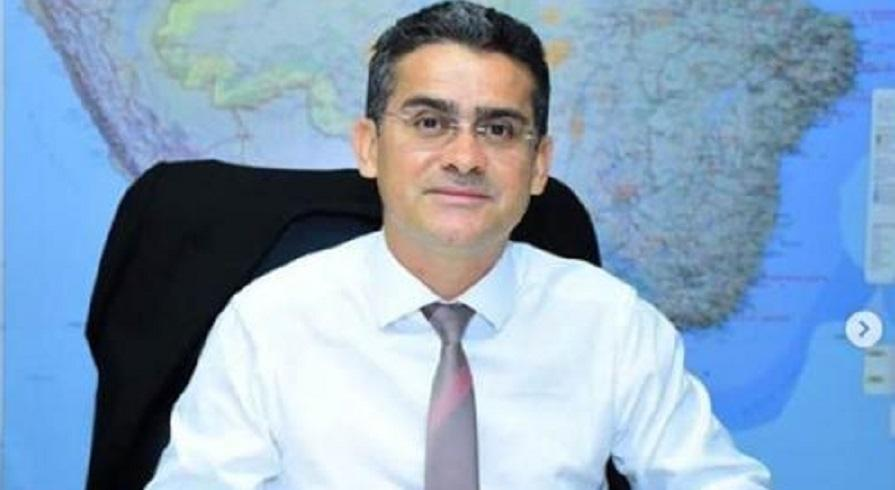 David Almeida
Manaus/AM
Wagner Rodrigues*
Araguaína/TO
Sebastião B.
Rodrigues
Rio Branco/AC
Josi Nunes*
Gurupi/TO
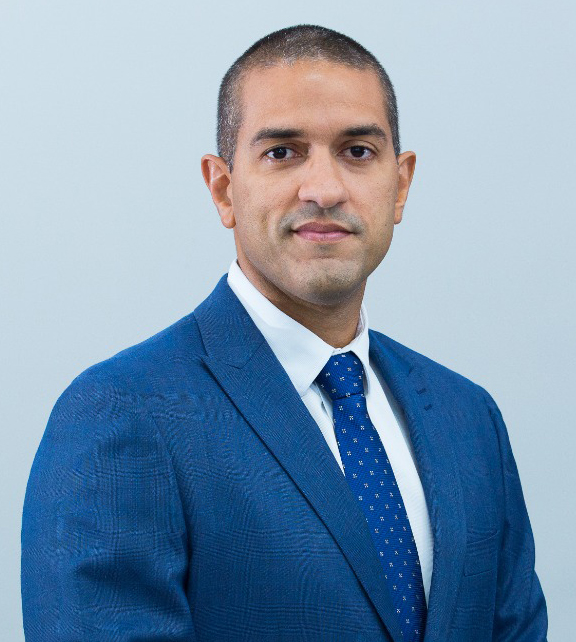 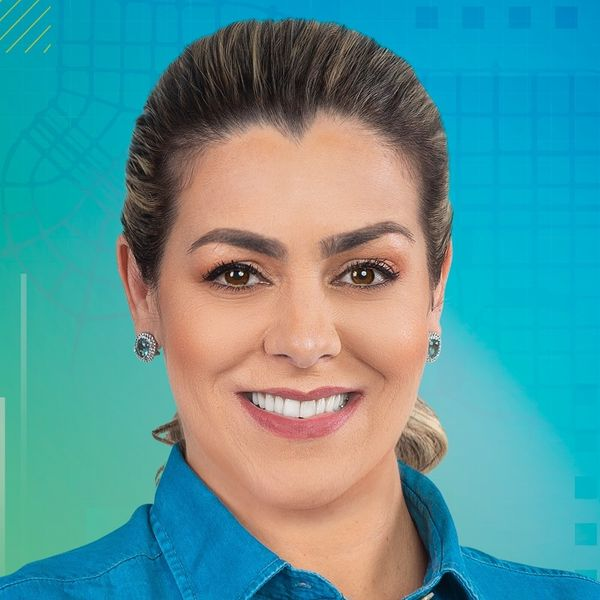 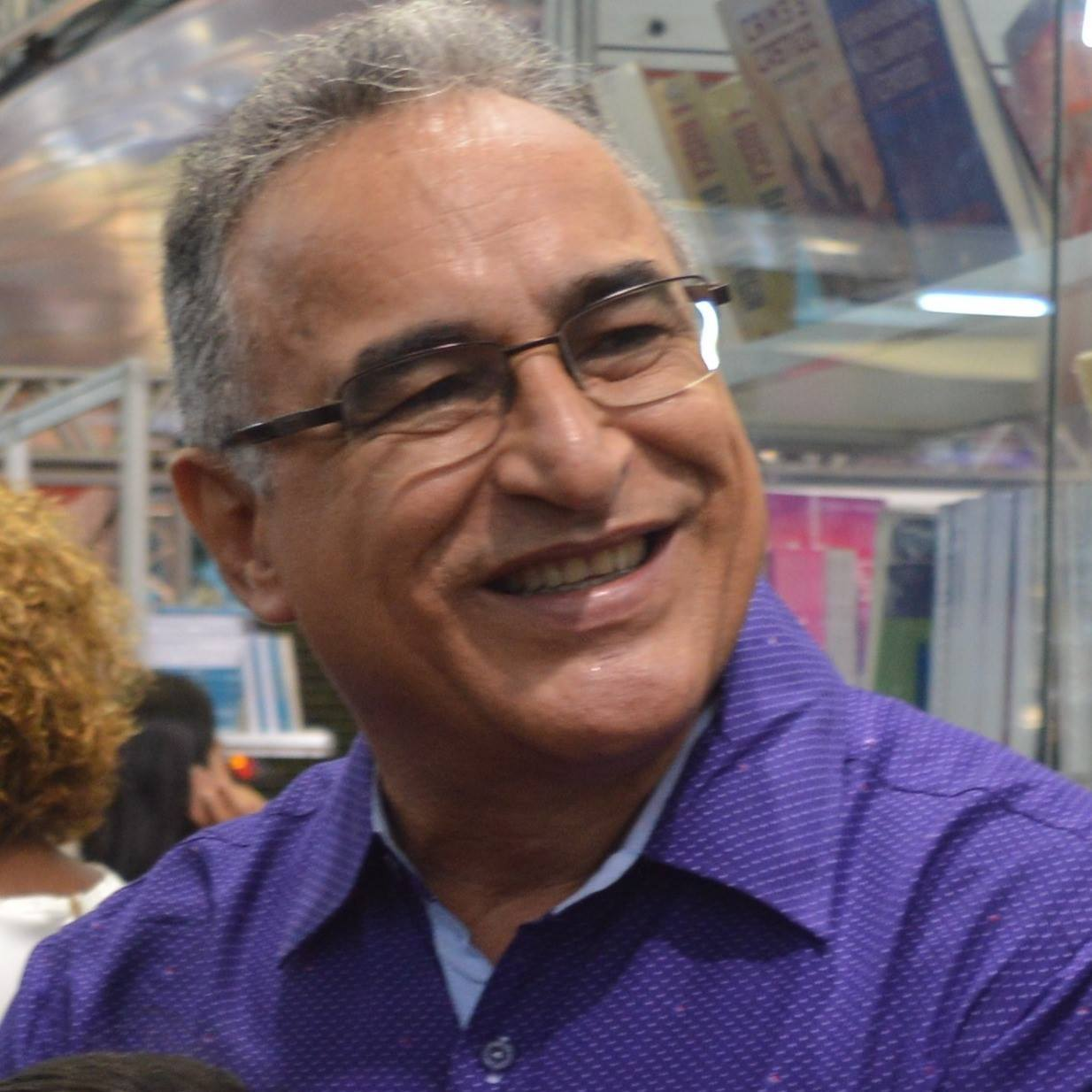 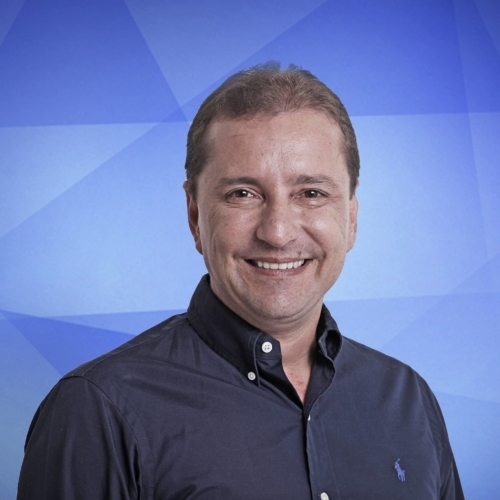 Arthur Henrique
Brandão Machado
Boa Vista/RR
Edmilson Rodrigues
Belém/PA
Hildon Chaves*
Porto Velho/RO
Cinthia Ribeiro
Palmas/TO
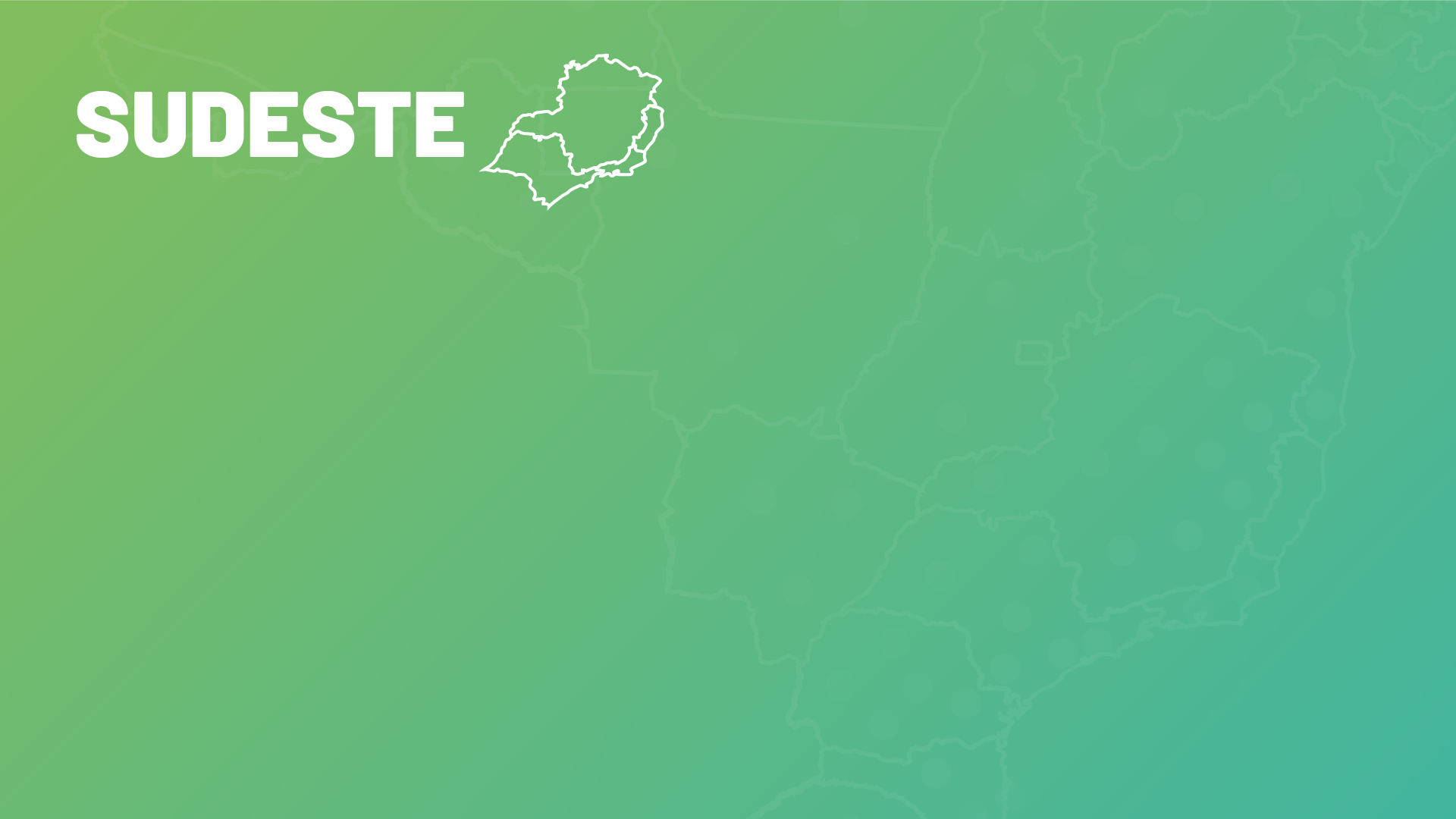 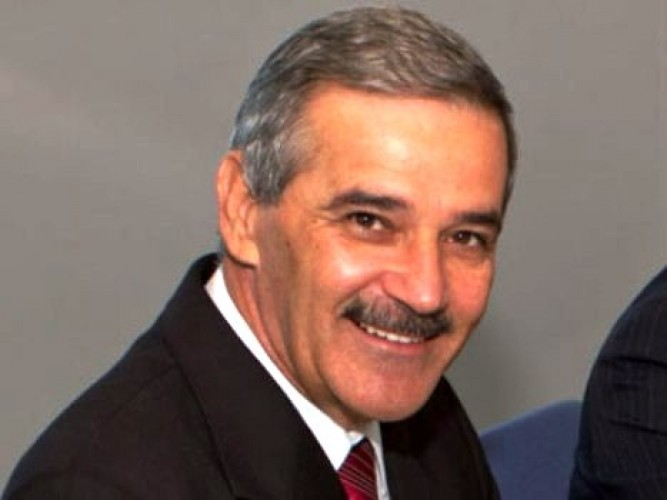 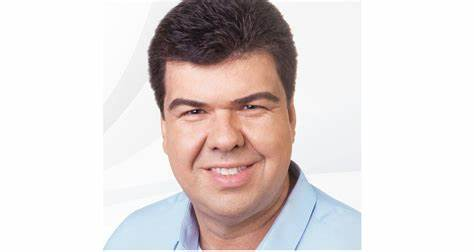 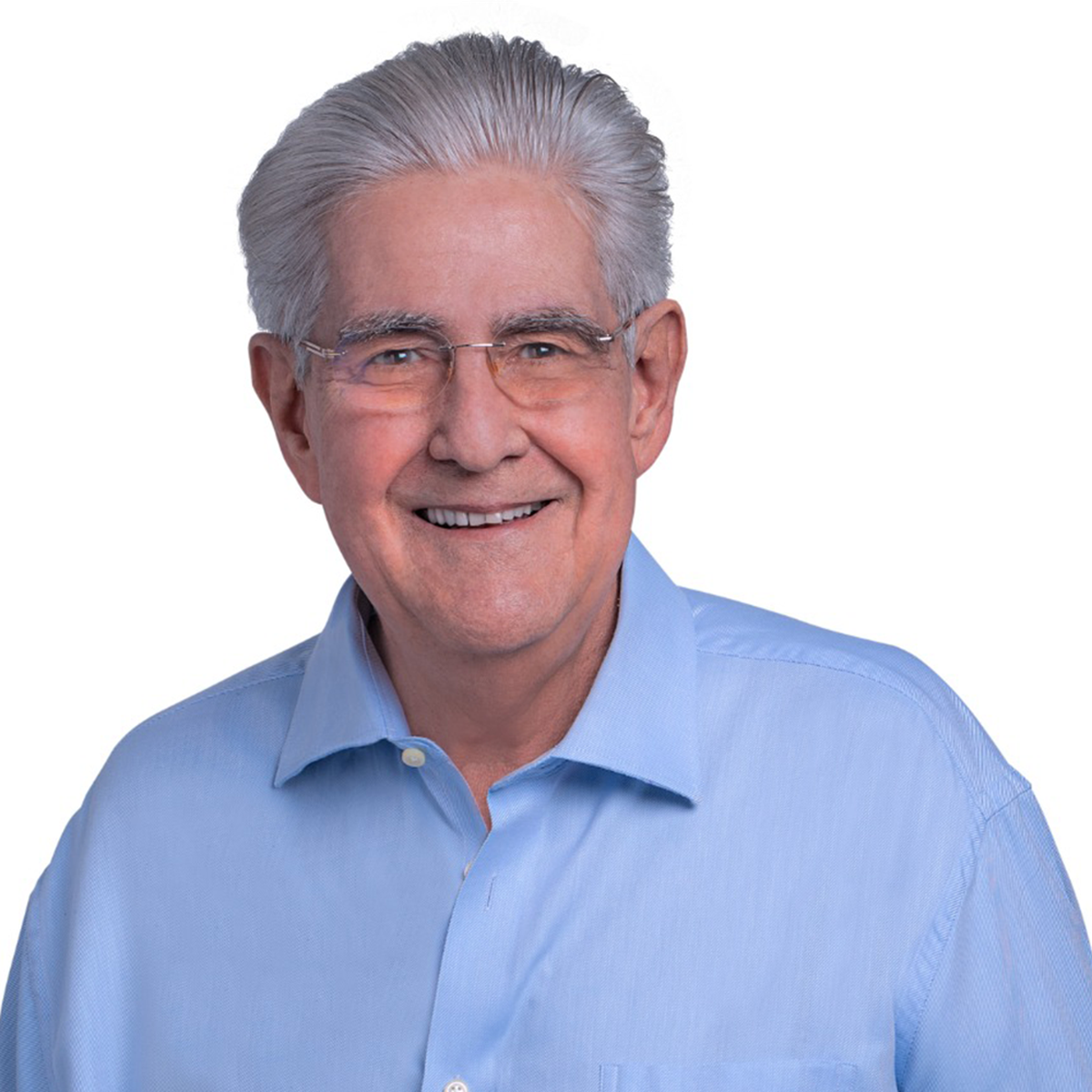 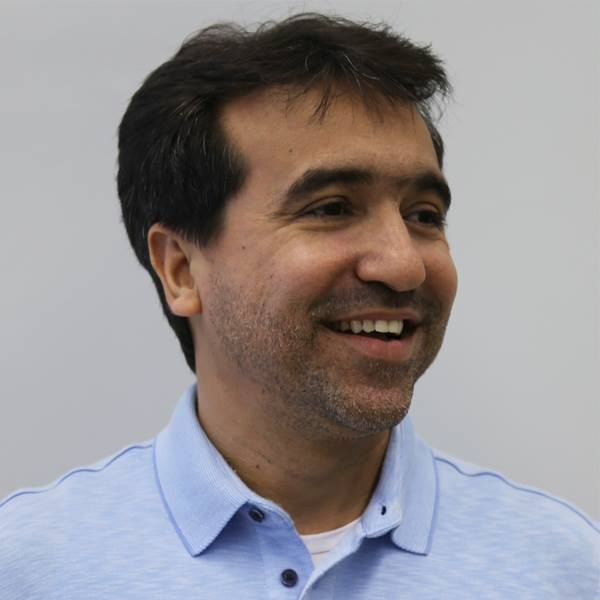 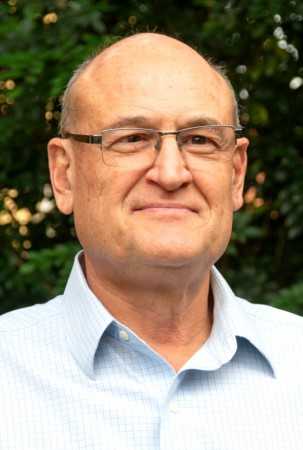 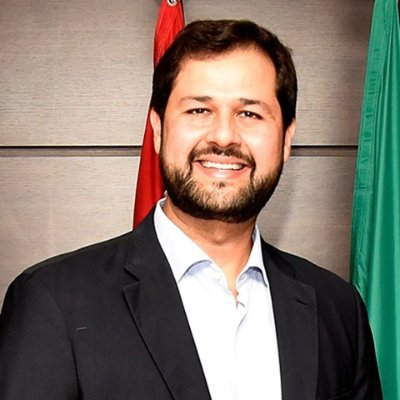 Filippi Júnior
Diadema/SP
Luiz Fernando
Machado*
Jundiaí/SP
Guerino Luiz
 Zanon*
Linhares/ES
Welberth Rezende*
Macaé/RJ
Odelmo Leão*
Uberlândia/MG
Jorge Miranda*
Mesquita/RJ
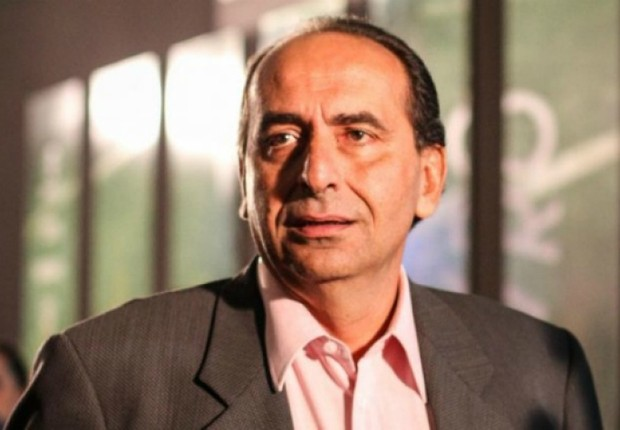 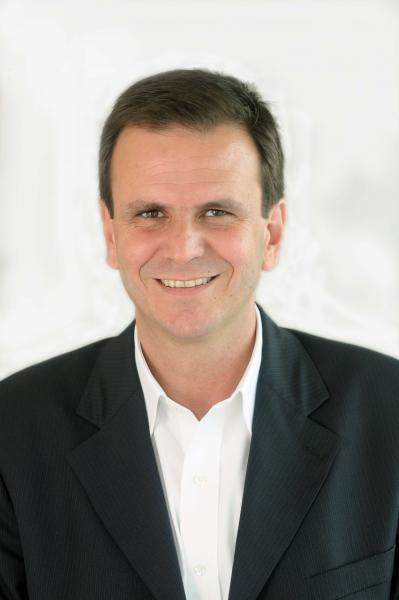 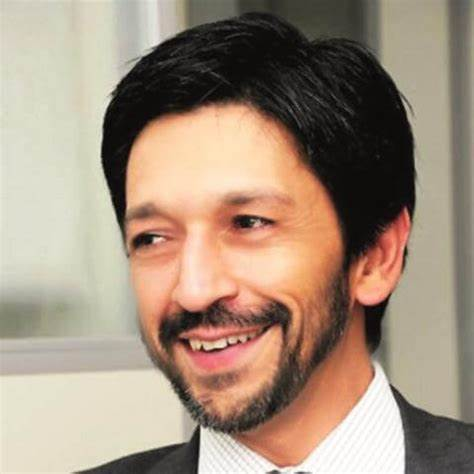 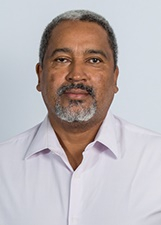 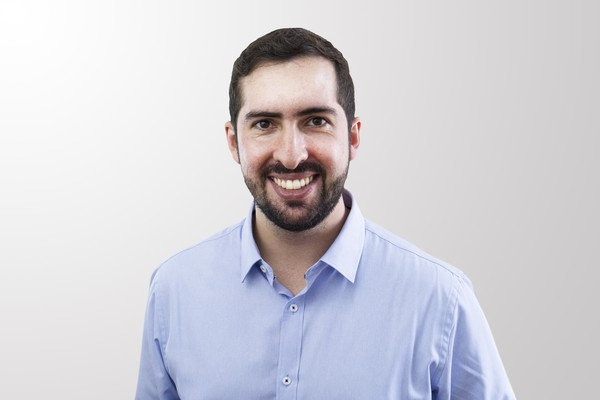 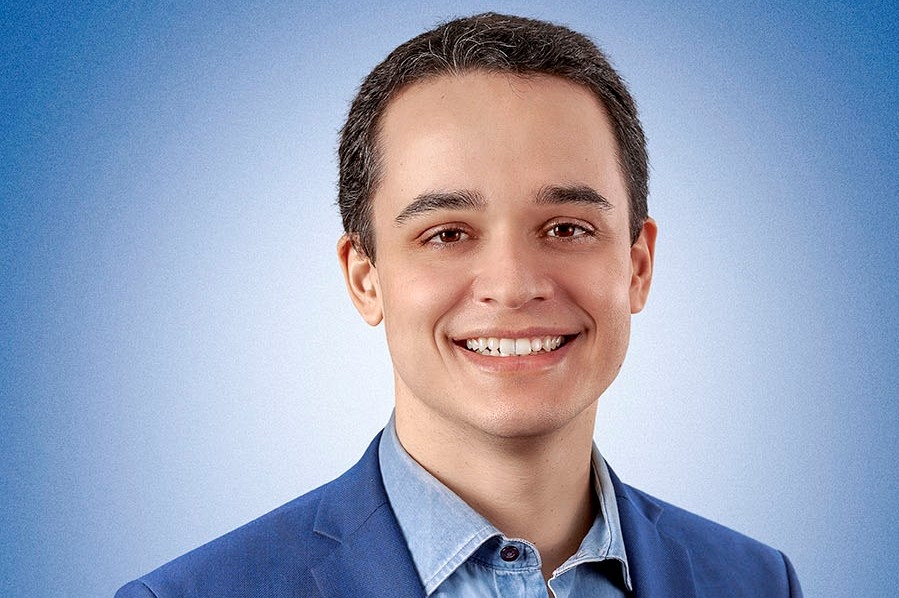 Lázaro Roberto
da Silva
Campanha/MG
Ricardo Nunes*
São Paulo/SP
Alexandre Kalil*
Belo Horizonte/MG
Kayo Amado*
São Vicente/SP
Lorenzo Pazolini*
Vitória/ES
Eduardo Paes*
Rio de Janeiro/RJ
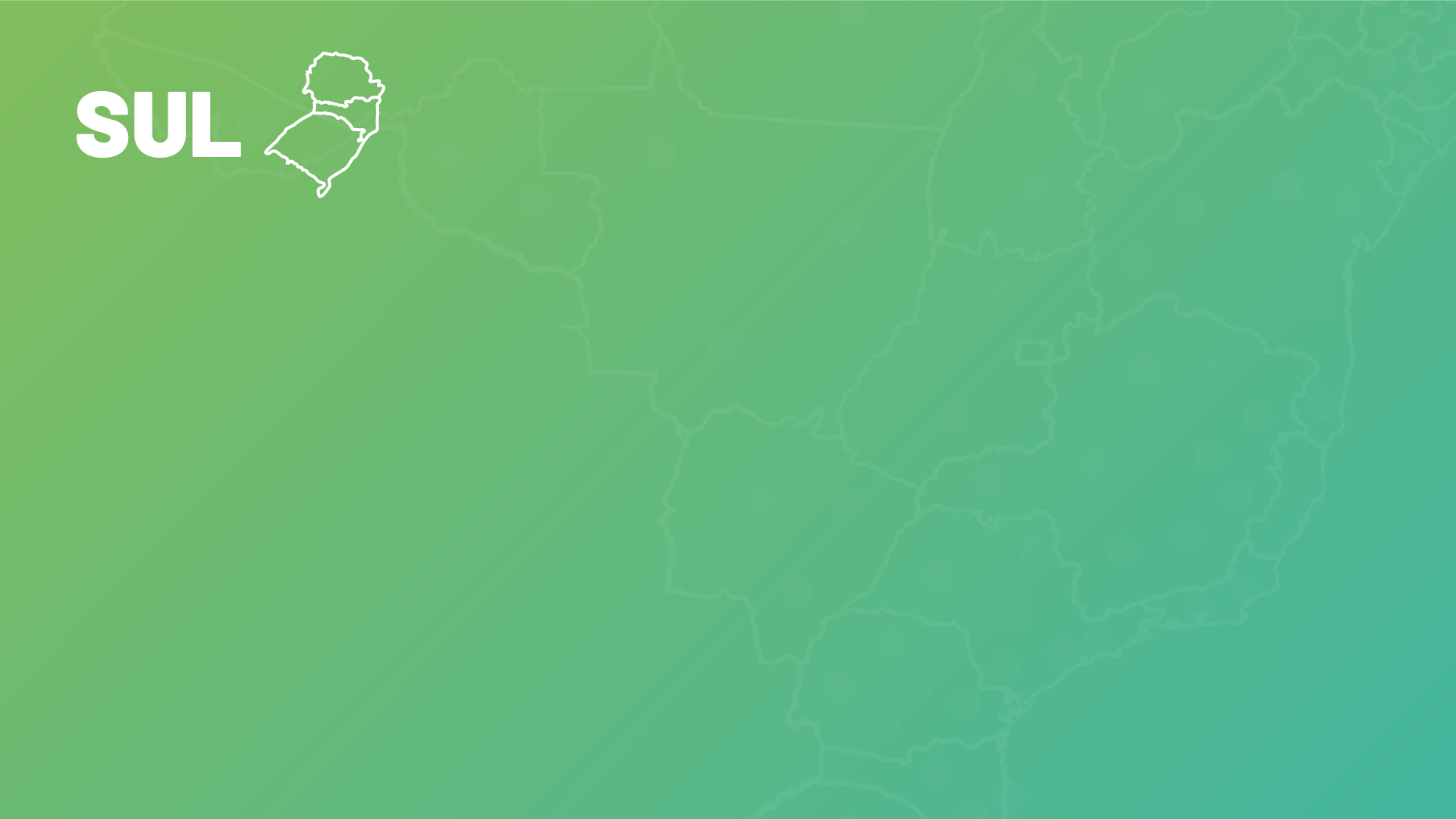 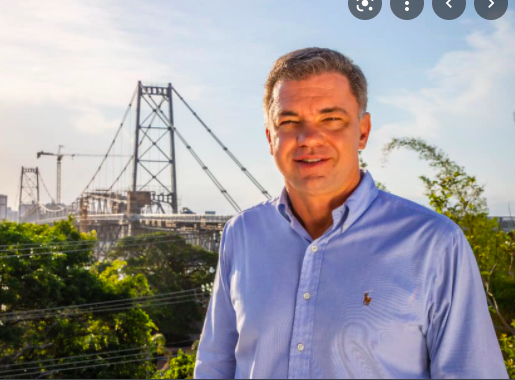 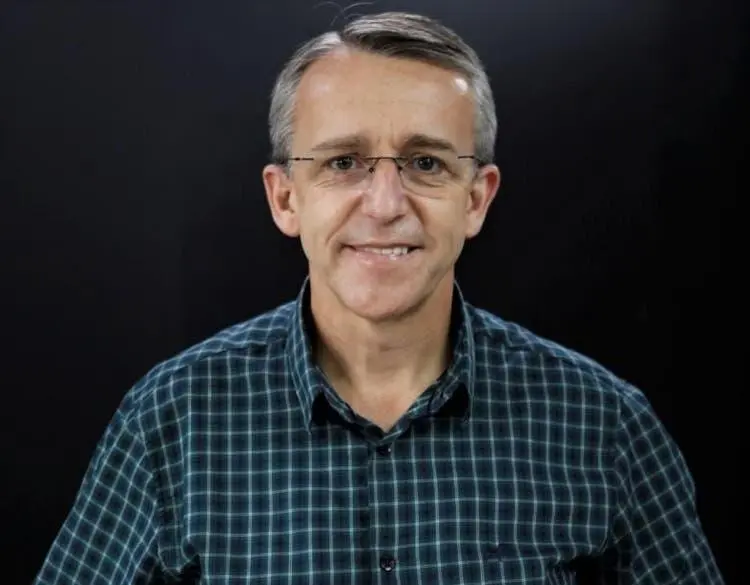 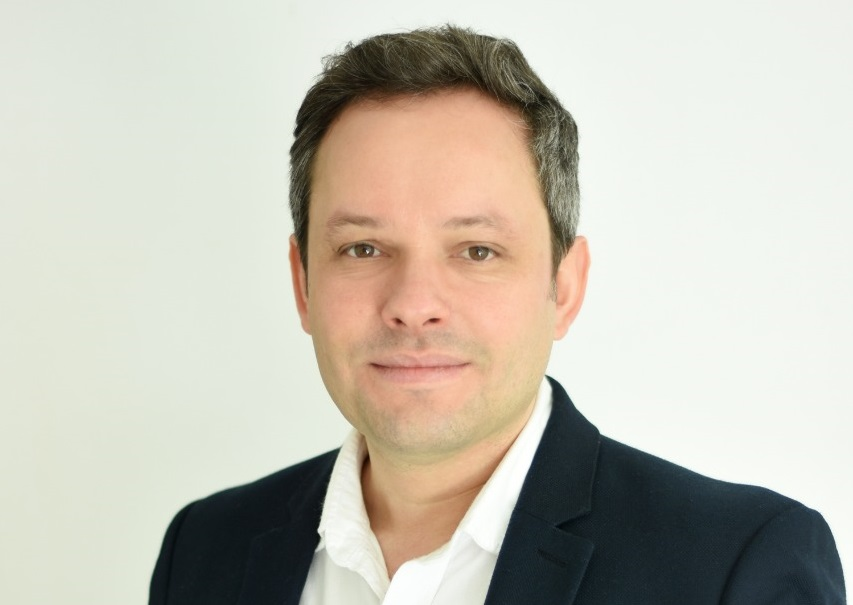 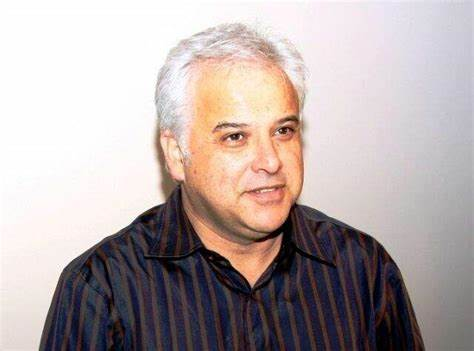 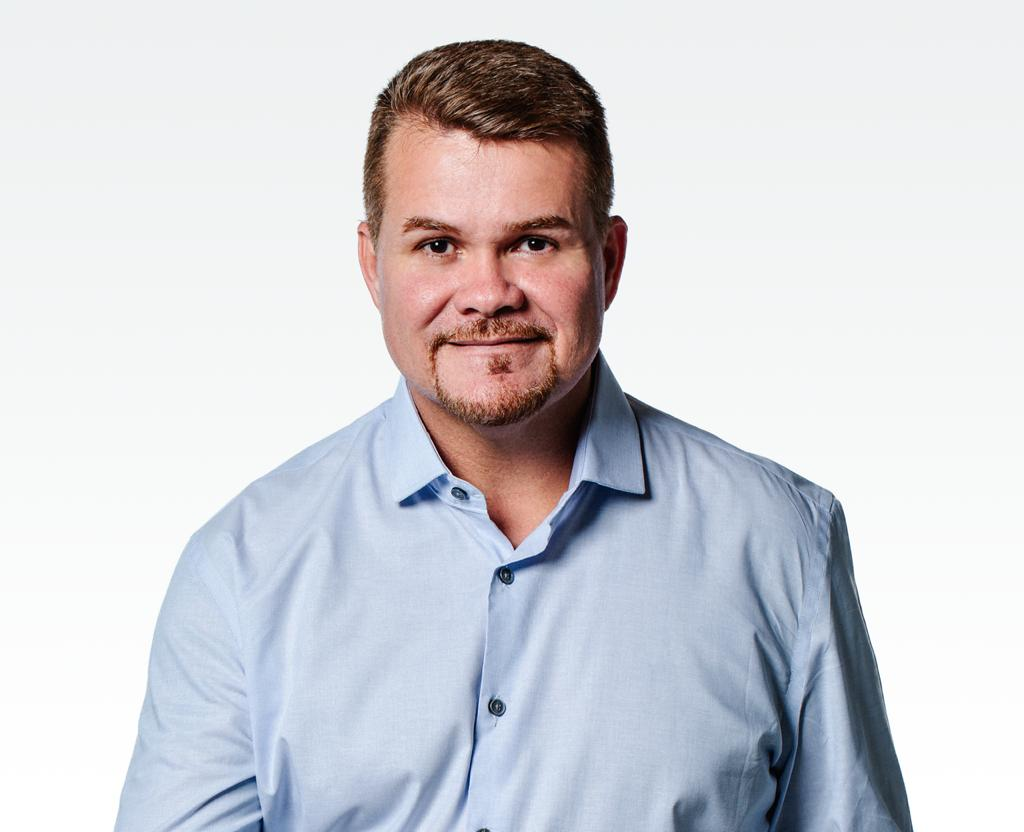 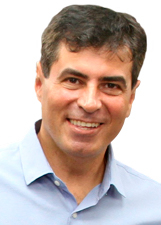 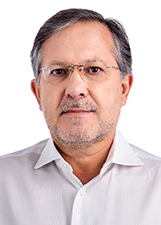 Marcelo Roque* Paranaguá - PR
Marcelo Belinati* Londrina - PR
Pedro Almeida* Passo Fundo - RS
Tauillo Tezelli* Mourão - PR
Mario Hildebrandt Blumenau - SC
Gean Loureiro
Florianópolis- SC
Celso Goes
Guarapuava - PR
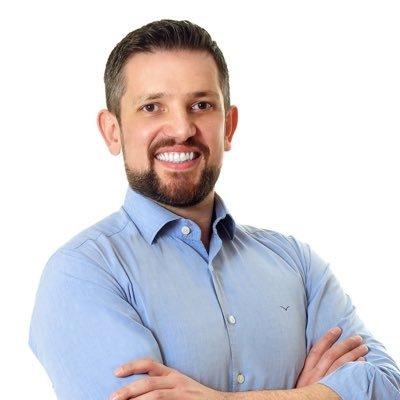 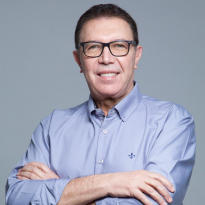 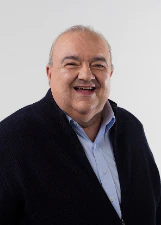 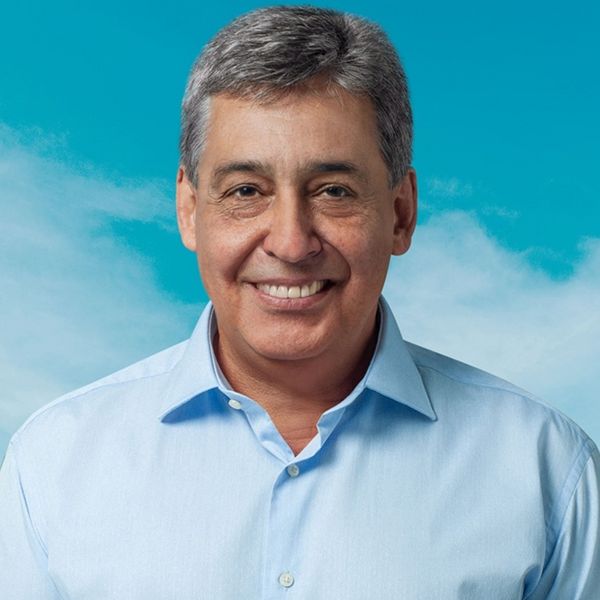 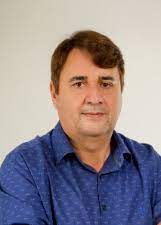 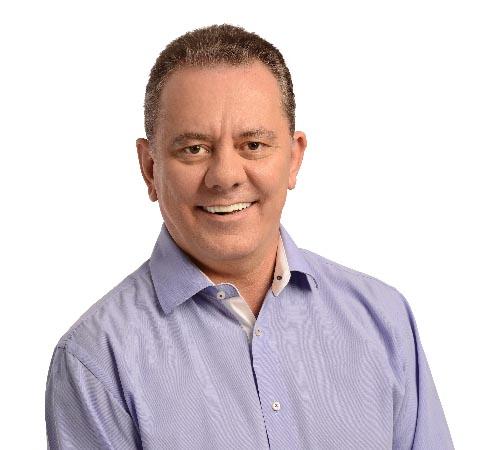 Pedro Rippel*
Rolante - RS
Orvino Coelho de Ávila*
São José - SC
Leonardo Pascoal*
Esteio - RS
Rafael Greca*
Curitiba - PR
Sebastião Melo
Porto Alegre - RS
Joares Ponticelli*
Tubarão - SC
*A confirmar